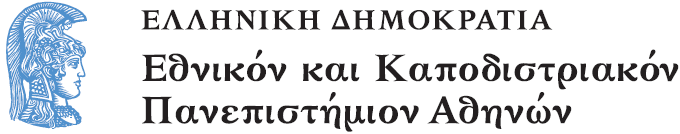 Εορτολογία
Ενότητα 4: Οι Εορτές της Αναλήψεως και της Πεντηκοστής

Γεώργιος Φίλιας
Θεολογική Σχολή
Τμήμα Κοινωνικής Θεολογίας
Α) Οι Εορτές της Αναλήψεως και της Πεντηκοστής (1 από 2)
1.
Μέχρι τον 4ο αι. αποτελούσαν ενιαία εορτή (ολοκλήρωση του σωτηριώδους έργου της Θείας Οικονομίας).
Πεντηκοστή: η μεθέορτη περίοδος των πενήντα ημερών μετά το Πάσχα/ Ήταν μια αναστάσιμη εορταστική περίοδος (μαρτυρίες του Ειρηναίου Λυώνος και του Τερτυλλινού [2ος αι.], του Ωριγένους [3ος αι.], του Αμβροσίου Μεδιολάνων και του Ιωάννη Κασσιανού [4ος αι.]).
Οδοιπορικό της Αιθερίας (τέλος 4ου αι.): λεπτομερής μαρτυρία περί συνεορτασμού Αναλήψεως και Πεντηκοστής κατά την πεντηκοστή ημέρα από το Πάσχα.
Αποστολικές Διαταγές (τέλος 4ου αι.): πρώτη μαρτυρία χωριστικής τέλεσης των εορτών Αναλήψεως και Πεντηκοστής (επομένως, ο  διαχωρισμός πρέπει να επισυμβαίνει στην Εκκλησία της Αντιόχειας περί τα τέλη του 4ου αι.: βλ. και τη σχετική μαρτυρία του Ιωάννη Χρυσοστόμου).
Α) Οι Εορτές της Αναλήψεως και της Πεντηκοστής (2 από 2)
2.
Από τον 5ο αι. η εορτή της Αναλήψεως συνδέεται με την απόδοση του Πάσχα, η δε εορτή της Πεντηκοστής με την Ακολουθία της Γονυκλισίας.
Μεγάλο τμήμα της υμνογραφίας της εορτής της Πεντηκοστής προέρχεται από τον ΜΑ΄ Λόγο του Γρηγορίου Θεολόγου Εις την Πεντηκοστήν. 
Ο Μέγας Βασίλειος θεωρεί την ημέρα της Πεντηκοστής ως «εικόνα του προσδοκώμενου αιώνα» (επτά εβδομάδες, συν μία ημέρα που δηλώνει την υπέρβαση του παρόντος χρόνου).
Τέλος Ενότητας
Οι Εορτές της Αναλήψεως και της Πεντηκοστής
Χρηματοδότηση
Το παρόν εκπαιδευτικό υλικό έχει αναπτυχθεί στο πλαίσιο του εκπαιδευτικού έργου του διδάσκοντα.
Το έργο «Ανοικτά Ακαδημαϊκά Μαθήματα στο Πανεπιστήμιο Αθηνών» έχει χρηματοδοτήσει μόνο την αναδιαμόρφωση του εκπαιδευτικού υλικού. 
Το έργο υλοποιείται στο πλαίσιο του Επιχειρησιακού Προγράμματος «Εκπαίδευση και Δια Βίου Μάθηση» και συγχρηματοδοτείται από την Ευρωπαϊκή Ένωση (Ευρωπαϊκό Κοινωνικό Ταμείο) και από εθνικούς πόρους.
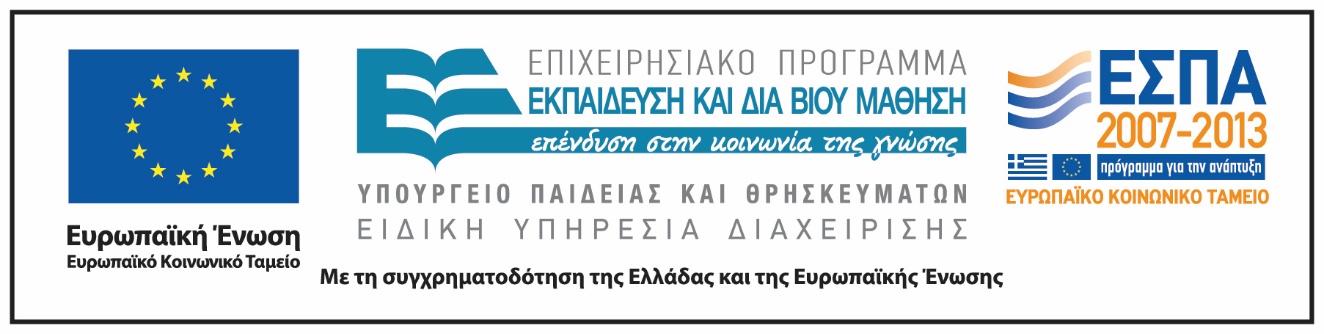 Σημειώματα
Σημείωμα Ιστορικού Εκδόσεων Έργου
Το παρόν έργο αποτελεί την έκδοση 1.0.
Σημείωμα Αναφοράς
Copyright Εθνικόν και Καποδιστριακόν Πανεπιστήμιον Αθηνών 2015. Γεώργιος Φίλιας. Γεώργιος Φίλιας. «Εορτολογία. Οι Εορτές της Αναλήψεως και της Πεντηκοστής». Έκδοση: 1.0. Αθήνα 2015. Διαθέσιμο από τη δικτυακή διεύθυνση: http://opencourses.uoa.gr/courses/SOCTHEOL105.
Σημείωμα Αδειοδότησης
Το παρόν υλικό διατίθεται με τους όρους της άδειας χρήσης Creative Commons Αναφορά, Μη Εμπορική Χρήση Παρόμοια Διανομή 4.0 [1] ή μεταγενέστερη, Διεθνής Έκδοση.   Εξαιρούνται τα αυτοτελή έργα τρίτων π.χ. φωτογραφίες, διαγράμματα κ.λ.π.,  τα οποία εμπεριέχονται σε αυτό και τα οποία αναφέρονται μαζί με τους όρους χρήσης τους στο «Σημείωμα Χρήσης Έργων Τρίτων».
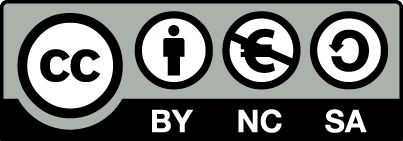 [1] http://creativecommons.org/licenses/by-nc-sa/4.0/ 

Ως Μη Εμπορική ορίζεται η χρήση:
που δεν περιλαμβάνει άμεσο ή έμμεσο οικονομικό όφελος από την χρήση του έργου, για το διανομέα του έργου και αδειοδόχο
που δεν περιλαμβάνει οικονομική συναλλαγή ως προϋπόθεση για τη χρήση ή πρόσβαση στο έργο
που δεν προσπορίζει στο διανομέα του έργου και αδειοδόχο έμμεσο οικονομικό όφελος (π.χ. διαφημίσεις) από την προβολή του έργου σε διαδικτυακό τόπο

Ο δικαιούχος μπορεί να παρέχει στον αδειοδόχο ξεχωριστή άδεια να χρησιμοποιεί το έργο για εμπορική χρήση, εφόσον αυτό του ζητηθεί.
Διατήρηση Σημειωμάτων
Οποιαδήποτε αναπαραγωγή ή διασκευή του υλικού θα πρέπει να συμπεριλαμβάνει:
το Σημείωμα Αναφοράς
το Σημείωμα Αδειοδότησης
τη δήλωση Διατήρησης Σημειωμάτων
το Σημείωμα Χρήσης Έργων Τρίτων (εφόσον υπάρχει)
μαζί με τους συνοδευόμενους υπερσυνδέσμους.